Perioperative Care in Adults With HIV
www.hivguidelines.org
MAY 2022
NYSDOH AIDS Institute Clinical Guidelines Program
Purpose of This Guideline
Make clear that HIV is not a contraindication to surgery.
Advise that HIV does not increase surgical risk in virally suppressed patients and that HIV transmission to the surgical team is eliminated in virally suppressed patients.
Provide guidance for managing risks of elective surgery in patients who are not virally suppressed.
Emphasize that interruptions in antiretroviral therapy and opportunistic infection prophylaxis or treatment should be avoided.
MAY 2022
NYSDOH AIDS Institute Clinical Guidelines Program
www.hivguidelines.org
Recommendation:Emergency and Urgent Surgery
Clinicians should not delay an emergency or urgent surgical procedure to determine a patient’s CD4 count or HIV viral load. (A*)
MAY 2022
NYSDOH AIDS Institute Clinical Guidelines Program
www.hivguidelines.org
Recommendations:Elective Surgery: Determine HIV Clinical Status
As part of the standard preoperative evaluation for patients with HIV, clinicians should review the medical record for results of an HIV viral load test within the previous 6 months and CD4 count within the previous 12 months; if one or both results are not available, the clinician should order laboratory testing to evaluate the patient’s HIV clinical status. (A3)
If a patient is taking ART and has an HIV viral load <200 copies/mL and a CD4 count >200 cells/mm3, the clinician should proceed with the surgical plan as with a patient who does not have HIV [a]. (A2)
If a patient’s HIV clinical status suggests an increased risk of surgical complications (e.g., unsuppressed HIV viral load or low CD4 count), the clinician should consult with an experienced HIV care provider to formulate a plan to optimize the patient’s HIV treatment and to estimate the likely timeline for improvement in HIV clinical status. (A3)
Clinicians should refer patients who are not taking ART to an experienced HIV care provider who can promptly initiate ART. (A1)
If optimized ART is likely to improve the patient’s clinical status within an acceptable amount of time, then the clinician should inform the patient of the benefits and any potential risks of delaying elective surgery and engage the patient in shared decision-making regarding when to proceed. (A3)
If the patient chooses not to pursue a change in HIV treatment or the benefit of surgery will be compromised by waiting, the clinician should explain the potential surgical risks associated with immunosuppression and uncontrolled viremia and engage the patient in shared decision-making regarding when to proceed with elective surgery. (A3)
MAY 2022
NYSDOH AIDS Institute Clinical Guidelines Program
www.hivguidelines.org
Recommendations:Continue HIV Medications and Evaluate for Potential Drug-Drug Interactions
Clinicians should consult with an experienced HIV care provider before interrupting a patient’s ART during the pre- and postoperative period if interruption cannot be avoided. (A1)
Clinicians should consult with an experienced HIV care provider before interrupting a patient’s treatment or prophylaxis for OIs if interruption cannot be avoided. (A3)
Clinicians should evaluate potential drug-drug interactions with any surgery-associated medications, with particular attention to drug-drug interactions with PIs, NNRTIs, and boosters such as ritonavir or cobicistat. (A*)
MAY 2022
NYSDOH AIDS Institute Clinical Guidelines Program
www.hivguidelines.org
Key Points
The risk of HIV transmission from patient to healthcare worker during surgical procedures is extremely low; from 1985 to 1999, 2 surgical technicians and no surgeons reported occupational HIV transmission to the CDC, with none since 1999.
When performing surgery on patients with HIV, clinicians should employ standard universal surgical precautions to prevent exposure to blood and bodily fluids.
If exposure to the blood or body fluids of a patient with HIV occurs, follow standard institutional protocols and consult the NYSDOH AI guideline PEP to Prevent HIV Infection.
In individuals with controlled HIV and higher CD4 counts, the risk of surgical complications and postoperative mortality is approximately the same as in individuals without HIV.
MAY 2022
NYSDOH AIDS Institute Clinical Guidelines Program
www.hivguidelines.org
Potential Drug-Drug Interactions Between Medications Commonly Used in Perioperative Management and Antiretroviral Agents
MAY 2022
NYSDOH AIDS Institute Clinical Guidelines Program
www.hivguidelines.org
Potential Drug-Drug Interactions Between Medications Commonly Used in Perioperative Management and Antiretroviral Agents, continued
MAY 2022
NYSDOH AIDS Institute Clinical Guidelines Program
www.hivguidelines.org
Potential Drug-Drug Interactions Between Medications Commonly Used in Perioperative Management and Antiretroviral Agents, continued
MAY 2022
NYSDOH AIDS Institute Clinical Guidelines Program
www.hivguidelines.org
Potential Drug-Drug Interactions Between Medications Commonly Used in Perioperative Management and Antiretroviral Agents, continued
MAY 2022
NYSDOH AIDS Institute Clinical Guidelines Program
www.hivguidelines.org
Potential Drug-Drug Interactions Between Medications Commonly Used in Perioperative Management and Antiretroviral Agents, continued
MAY 2022
NYSDOH AIDS Institute Clinical Guidelines Program
www.hivguidelines.org
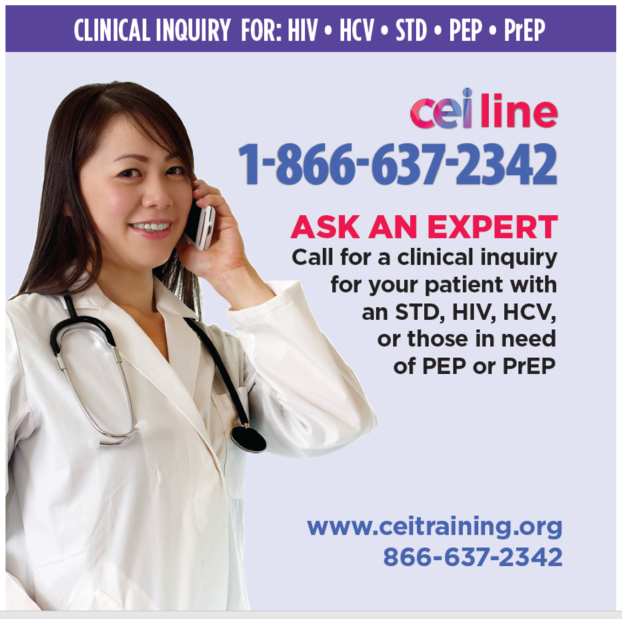 Need Help?
NYSDOH AIDS Institute Clinical Guidelines Program
www.hivguidelines.org
Access the Guideline
www.hivguidelines.org > Perioperative Care in Adults With HIV

Also available: Printable PDF
NYSDOH AIDS Institute Clinical Guidelines Program
www.hivguidelines.org